Historický železniční most v Turecku
Autor bakalářské práce:	Libor Bartáček
Vedoucí bakalářské práce:	doc. Dr. Ing. Luboš Podolka
Oponent bakalářské práce:	Mgr. Jana Pavlíčková Hlebová

České Budějovice, červen 2018
VYSOKÁ ŠKOLA TECHNICKÁ A EKONOMICKÁ V ČESKÝCH BUDĚJOVICÍCH
BAKALÁŘSKÁ PRÁCE
LIBOR BARTÁČEK 17531
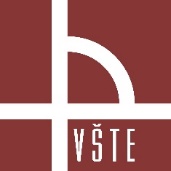 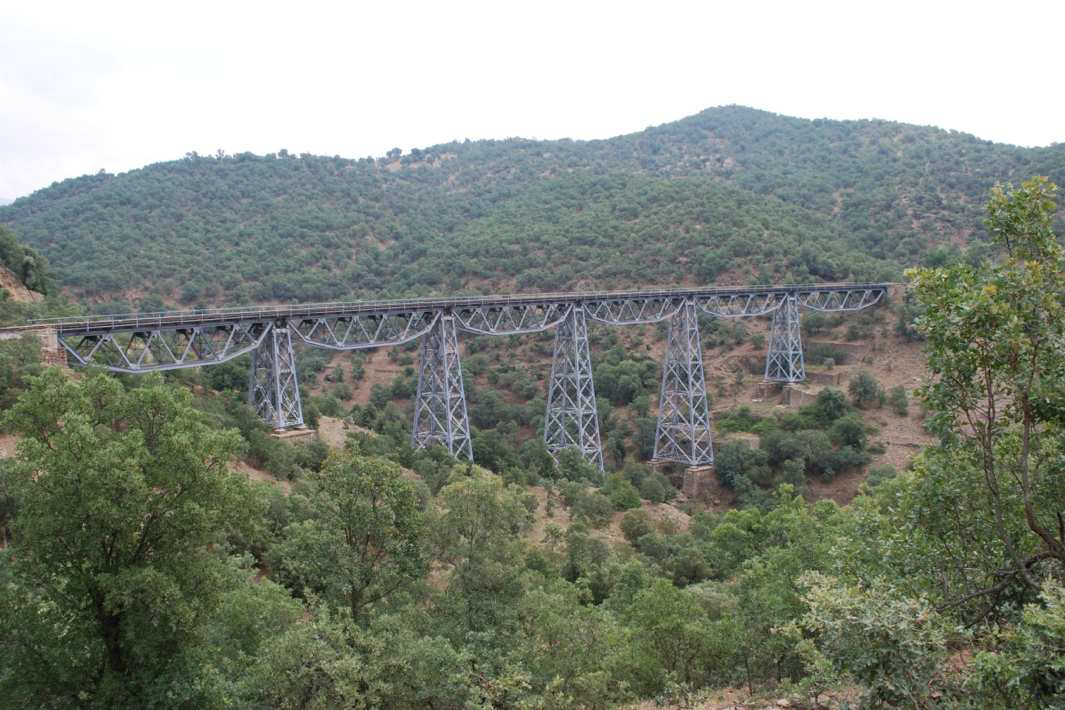 Zdroj: Amaddeo
VYSOKÁ ŠKOLA TECHNICKÁ A EKONOMICKÁ V ČESKÝCH BUDĚJOVICÍCH
BAKALÁŘSKÁ PRÁCE
LIBOR BARTÁČEK 17531
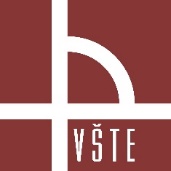 Obsah
Motivace a důvody k řešení daného problému 
 Cíl práce
 Most Basmane-Dumlupınar
 Použité metody
 Metoda konečných prvků
 Vnitřní síly – normálové síly prutů
 Výpočet spojů
 Přínos práce
 Závěrečné shrnutí
 Doplňující dotazy
VYSOKÁ ŠKOLA TECHNICKÁ A EKONOMICKÁ V ČESKÝCH BUDĚJOVICÍCH
BAKALÁŘSKÁ PRÁCE
LIBOR BARTÁČEK 17531
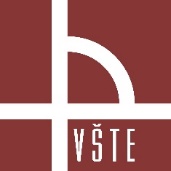 Motivace a důvody k řešení daného problému
Aktuálnost tématu
 Projekt v rámci programu Erasmus
 Návaznost na předchozí projekt
VYSOKÁ ŠKOLA TECHNICKÁ A EKONOMICKÁ V ČESKÝCH BUDĚJOVICÍCH
BAKALÁŘSKÁ PRÁCE
LIBOR BARTÁČEK 17531
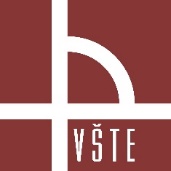 Cíl práce
Ocelový historický most
 3D model a analýza (CSi Bridge)
 Posouzení únosnosti prutů a spojů
VYSOKÁ ŠKOLA TECHNICKÁ A EKONOMICKÁ V ČESKÝCH BUDĚJOVICÍCH
BAKALÁŘSKÁ PRÁCE
LIBOR BARTÁČEK 17531
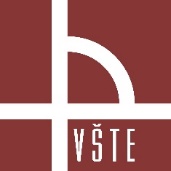 Most Basmane-Dumlupınar
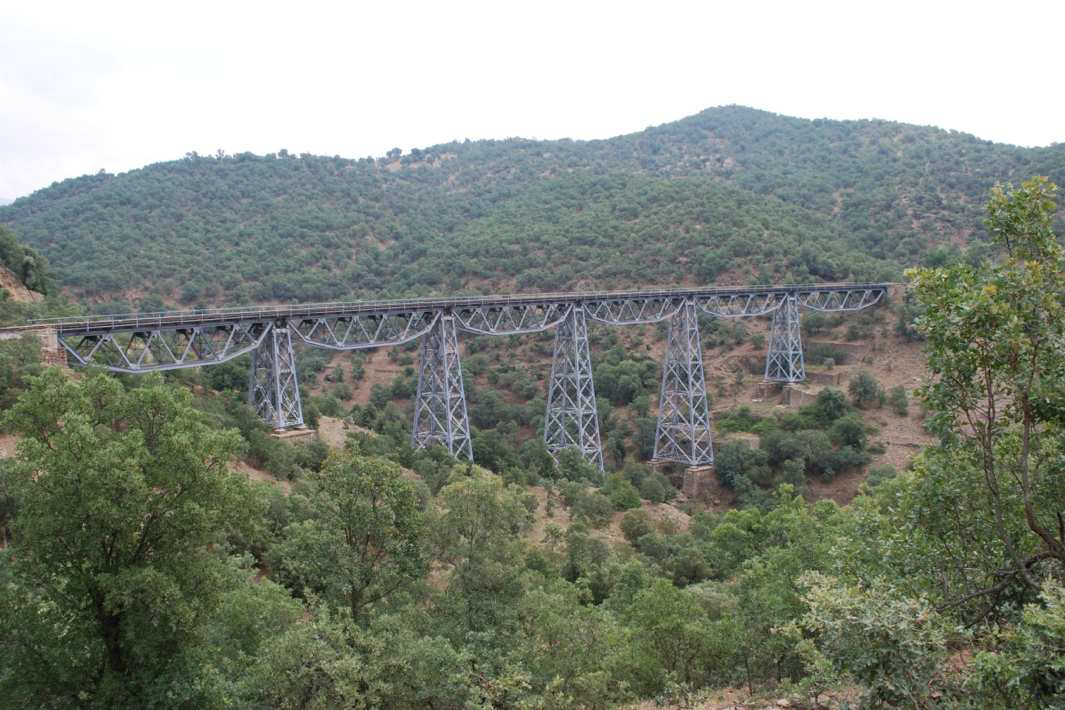 6 polí
 Délka pole 30 m
 Celková délka 180 m
 Šířka pole 3,2 m
 Výška pole 4,5 m
 Vertikální sklon 2,5%
 Poloměr 300 m
Zdroj: Amaddeo
VYSOKÁ ŠKOLA TECHNICKÁ A EKONOMICKÁ V ČESKÝCH BUDĚJOVICÍCH
BAKALÁŘSKÁ PRÁCE
LIBOR BARTÁČEK 17531
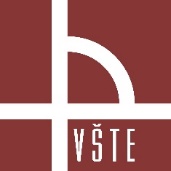 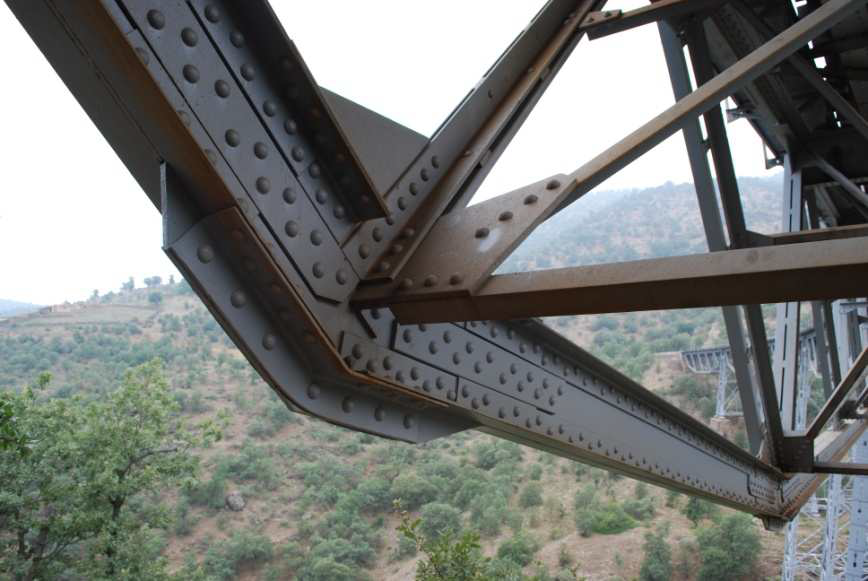 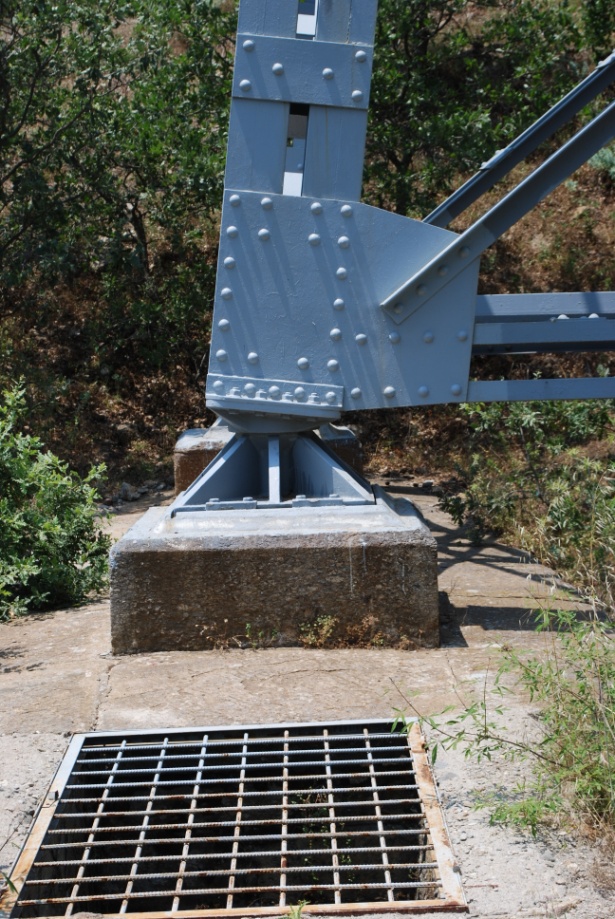 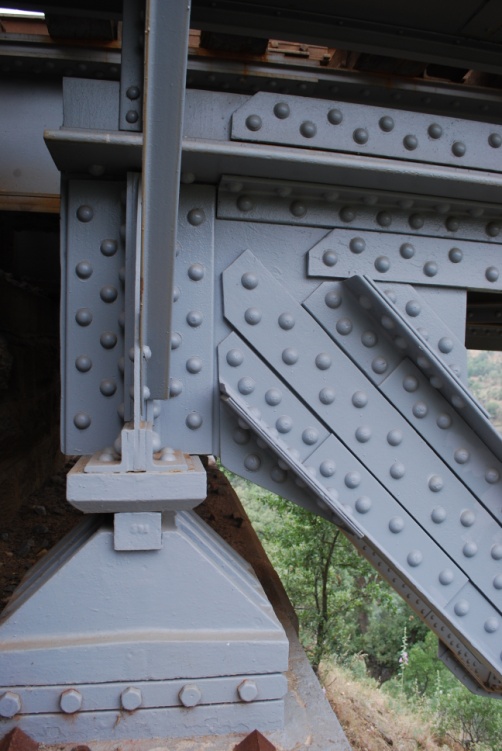 Styčník
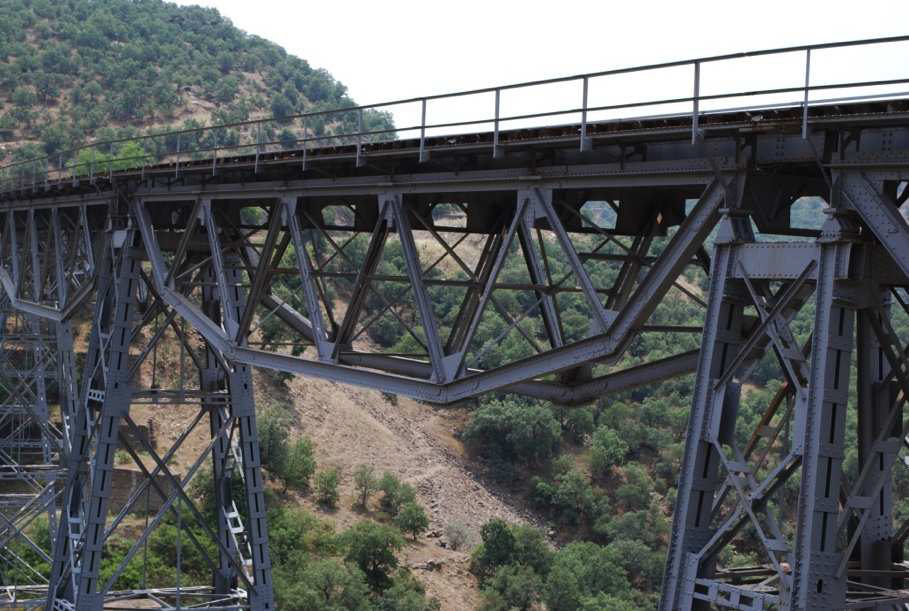 Ukotvení do základu
Mostní ložisko
Zdroj: Amaddeo
Pole
VYSOKÁ ŠKOLA TECHNICKÁ A EKONOMICKÁ V ČESKÝCH BUDĚJOVICÍCH
BAKALÁŘSKÁ PRÁCE
LIBOR BARTÁČEK 17531
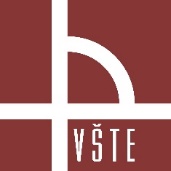 Použité metody
Vizuální prohlídka
 Sběr dat
 Software Csi Bridge
VYSOKÁ ŠKOLA TECHNICKÁ A EKONOMICKÁ V ČESKÝCH BUDĚJOVICÍCH
BAKALÁŘSKÁ PRÁCE
LIBOR BARTÁČEK 17531
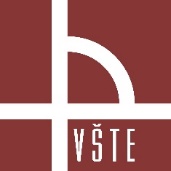 Metoda konečných prvků
Numerická metoda sloužící k simulaci průběhů napětí, deformací, vlastních frekvencí na vytvořeném fyzikálním modelu.
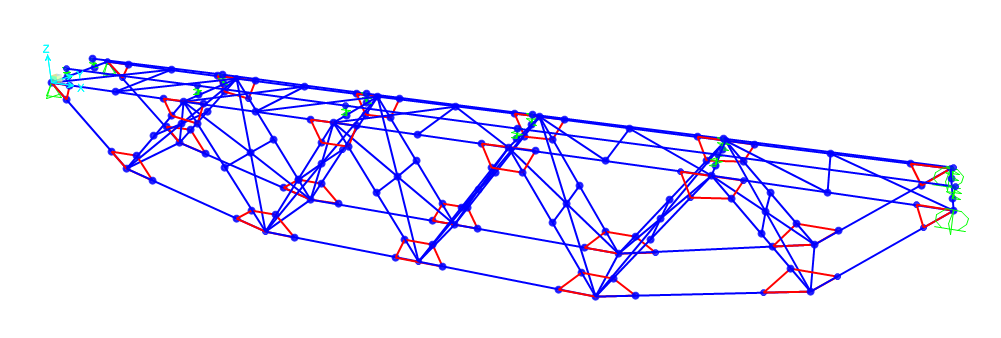 Zdroj: vlastní
VYSOKÁ ŠKOLA TECHNICKÁ A EKONOMICKÁ V ČESKÝCH BUDĚJOVICÍCH
BAKALÁŘSKÁ PRÁCE
LIBOR BARTÁČEK 17531
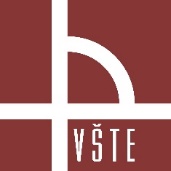 Průřezy prvků
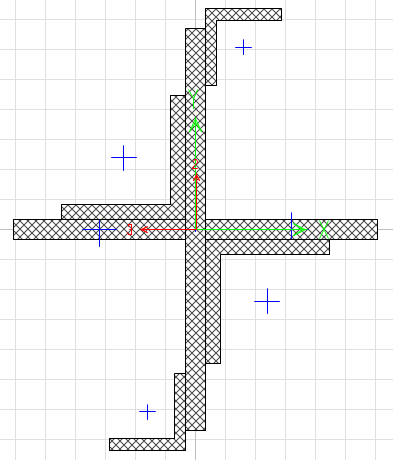 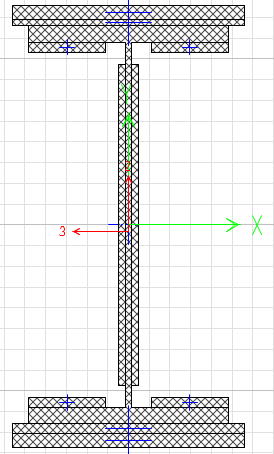 Zdroj: vlastní
VYSOKÁ ŠKOLA TECHNICKÁ A EKONOMICKÁ V ČESKÝCH BUDĚJOVICÍCH
BAKALÁŘSKÁ PRÁCE
LIBOR BARTÁČEK 17531
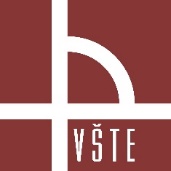 Konečný model
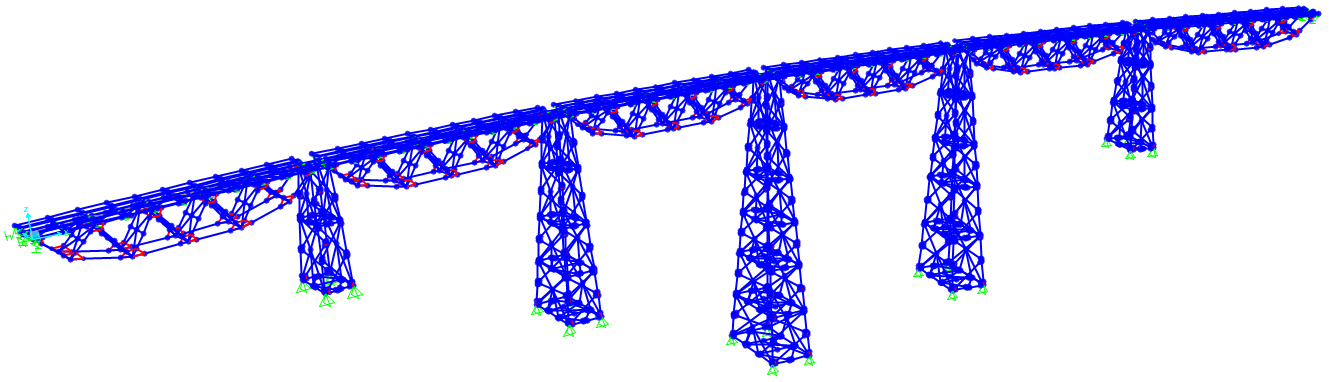 Zdroj: vlastní
VYSOKÁ ŠKOLA TECHNICKÁ A EKONOMICKÁ V ČESKÝCH BUDĚJOVICÍCH
BAKALÁŘSKÁ PRÁCE
LIBOR BARTÁČEK 17531
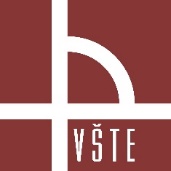 Vykreslení normálových sil
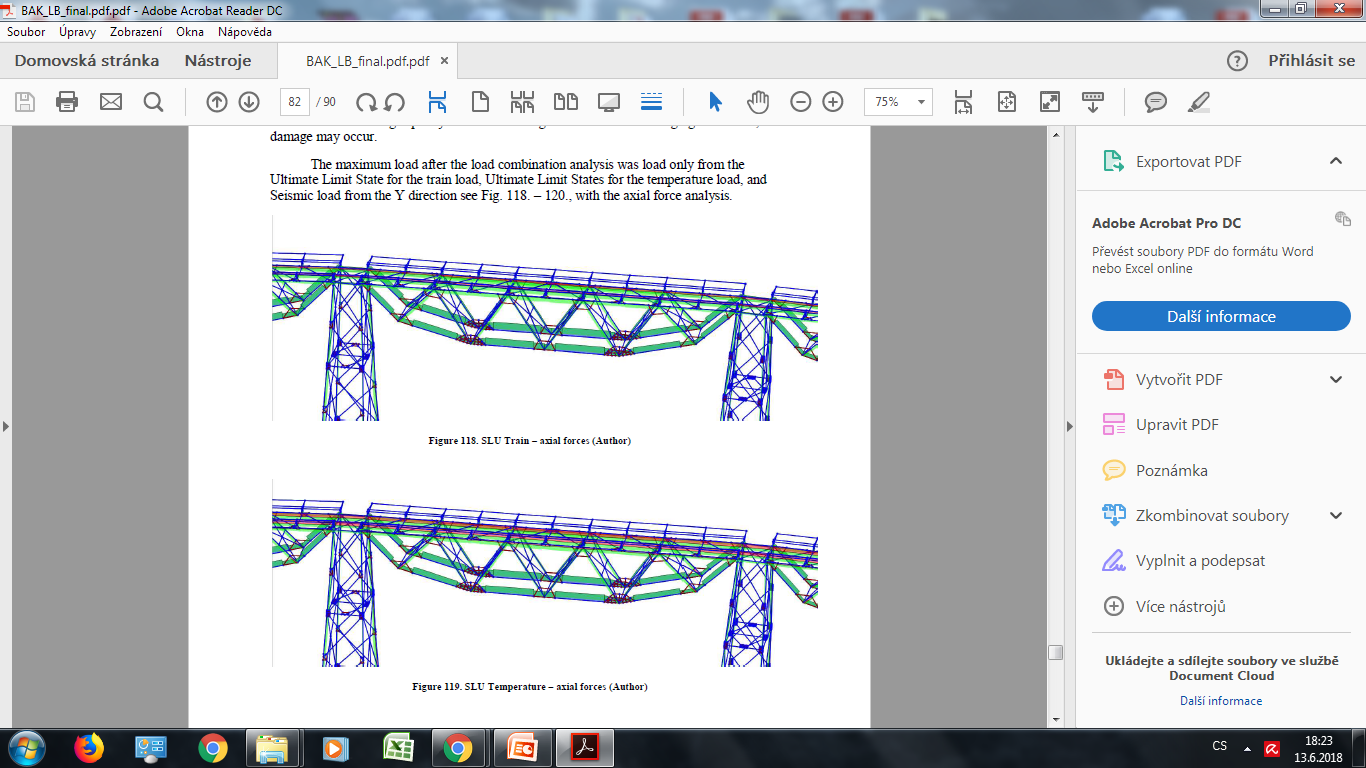 Zdroj: vlastní
VYSOKÁ ŠKOLA TECHNICKÁ A EKONOMICKÁ V ČESKÝCH BUDĚJOVICÍCH
BAKALÁŘSKÁ PRÁCE
LIBOR BARTÁČEK 17531
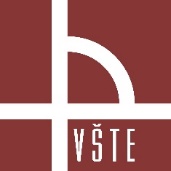 Vnitřní síly – normálové síly
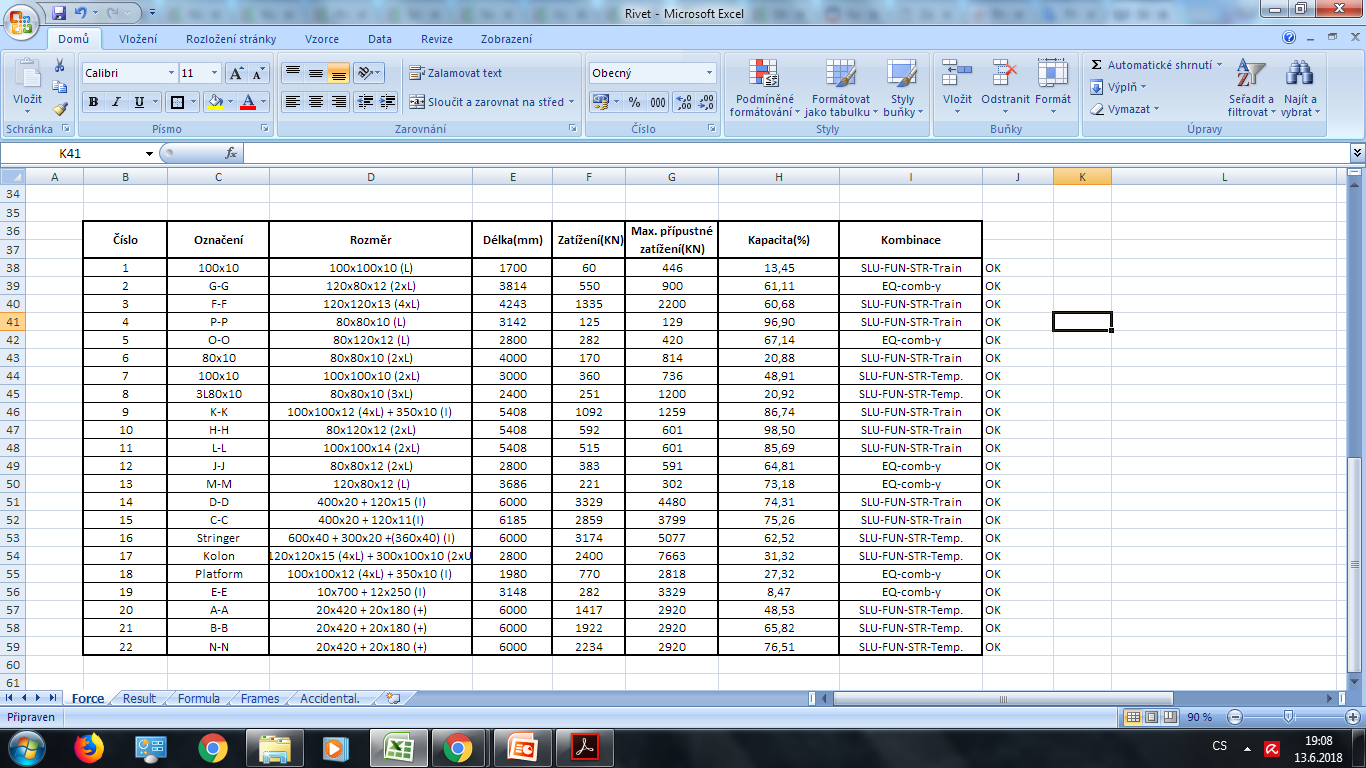 Zdroj: vlastní
VYSOKÁ ŠKOLA TECHNICKÁ A EKONOMICKÁ V ČESKÝCH BUDĚJOVICÍCH
BAKALÁŘSKÁ PRÁCE
LIBOR BARTÁČEK 17531
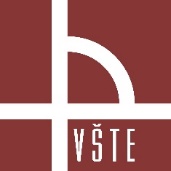 Výpočet spojů
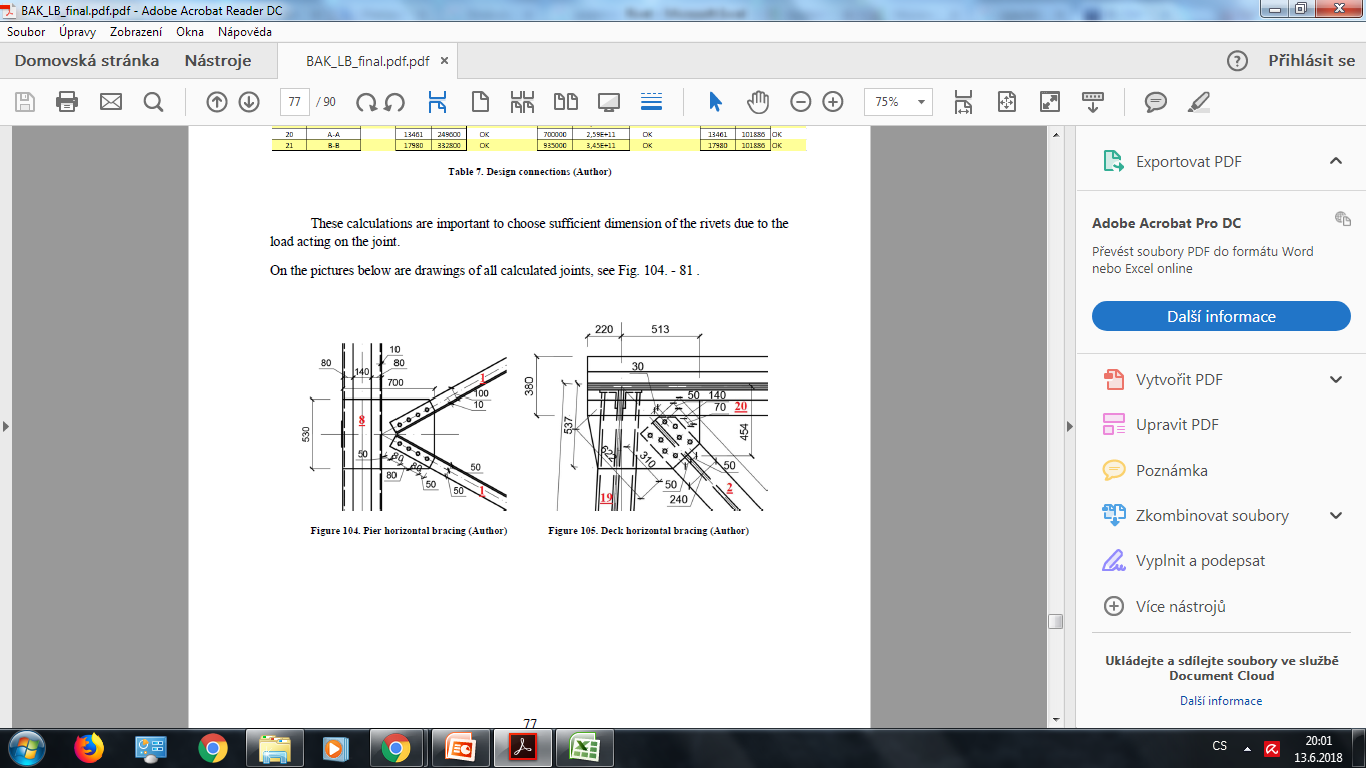 Fved<=Fb,rd 
Únosnost v otlačení musí být větší než normálová síla na jeden nýt

Nsd<=Nu,rd 
Únosnost taženého prutu musí být větší než normálová síla působící na prut

Fved<=Fv,rd 
Únosnost ve střihu musí být větší než normálová síla na jeden nýt
Zdroj: vlastní
VYSOKÁ ŠKOLA TECHNICKÁ A EKONOMICKÁ V ČESKÝCH BUDĚJOVICÍCH
BAKALÁŘSKÁ PRÁCE
LIBOR BARTÁČEK 17531
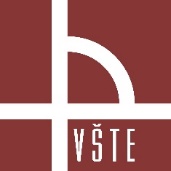 Výpočet spojů
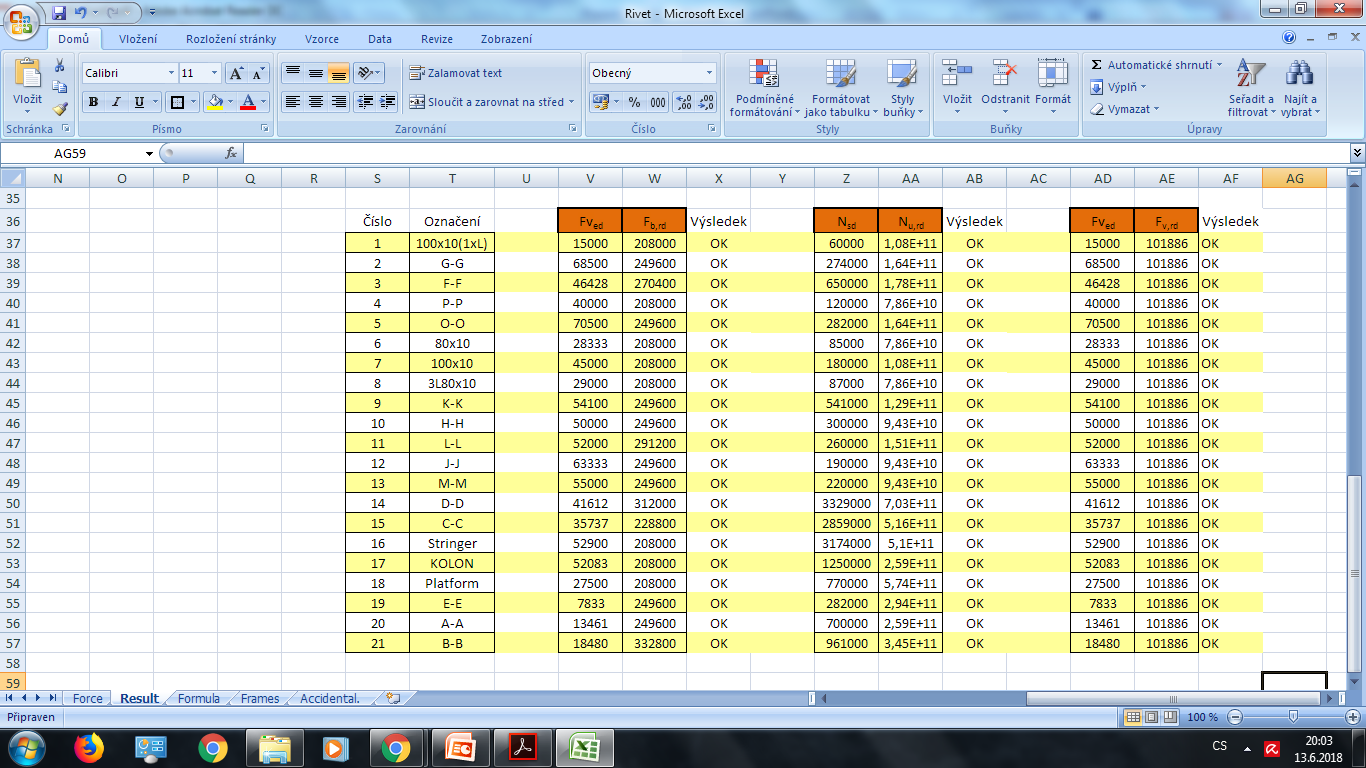 Zdroj: vlastní
Zdroj: vlastní
VYSOKÁ ŠKOLA TECHNICKÁ A EKONOMICKÁ V ČESKÝCH BUDĚJOVICÍCH
BAKALÁŘSKÁ PRÁCE
LIBOR BARTÁČEK 17531
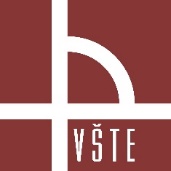 Přínos práce
Získání nových vědomostí
 Ověření funkčnosti softwaru
 Podklad pro další úkoly
 Využití počítačové techniky
 Rozšíření znalostí a užívání softwaru
VYSOKÁ ŠKOLA TECHNICKÁ A EKONOMICKÁ V ČESKÝCH BUDĚJOVICÍCH
BAKALÁŘSKÁ PRÁCE
LIBOR BARTÁČEK 17531
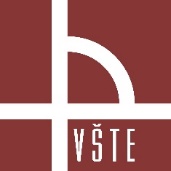 Závěrečné shrnutí
Aktuálnost historických mostů
 Vytvoření funkčního 3D modelu
 Provedení analýzy
 Posouzení výsledků
 Splnění cíle bakalářské práce
VYSOKÁ ŠKOLA TECHNICKÁ A EKONOMICKÁ V ČESKÝCH BUDĚJOVICÍCH
BAKALÁŘSKÁ PRÁCE
LIBOR BARTÁČEK 17531
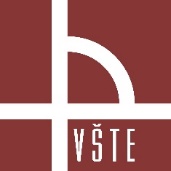 Děkuji za pozornost
VYSOKÁ ŠKOLA TECHNICKÁ A EKONOMICKÁ V ČESKÝCH BUDĚJOVICÍCH
BAKALÁŘSKÁ PRÁCE
LIBOR BARTÁČEK 17531
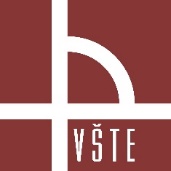 Doplňující dotazy
Od vedoucího práce:

Jak by jste posoudil spoj prvků tvořících příhradový nosník, kde je použito styčníkového plechu a nýtů nebo šroubů jako spojovacího prostředku.
VYSOKÁ ŠKOLA TECHNICKÁ A EKONOMICKÁ V ČESKÝCH BUDĚJOVICÍCH
BAKALÁŘSKÁ PRÁCE
LIBOR BARTÁČEK 17531
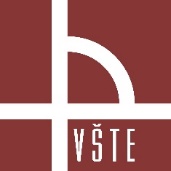 Doplňující dotazy
Od oponenta práce:

Student ve své práci v závěrečném shrnutí poukazuje na aktuálnost tématu historických mostů - zabývá se i současnou otázkou ( značně medializovanou ) stavu historických mostů ( nejen ocelových ) v ČR? Jaký je jeho názor na věc ?
VYSOKÁ ŠKOLA TECHNICKÁ A EKONOMICKÁ V ČESKÝCH BUDĚJOVICÍCH
BAKALÁŘSKÁ PRÁCE
LIBOR BARTÁČEK 17531
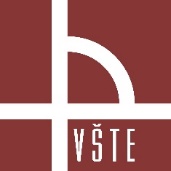